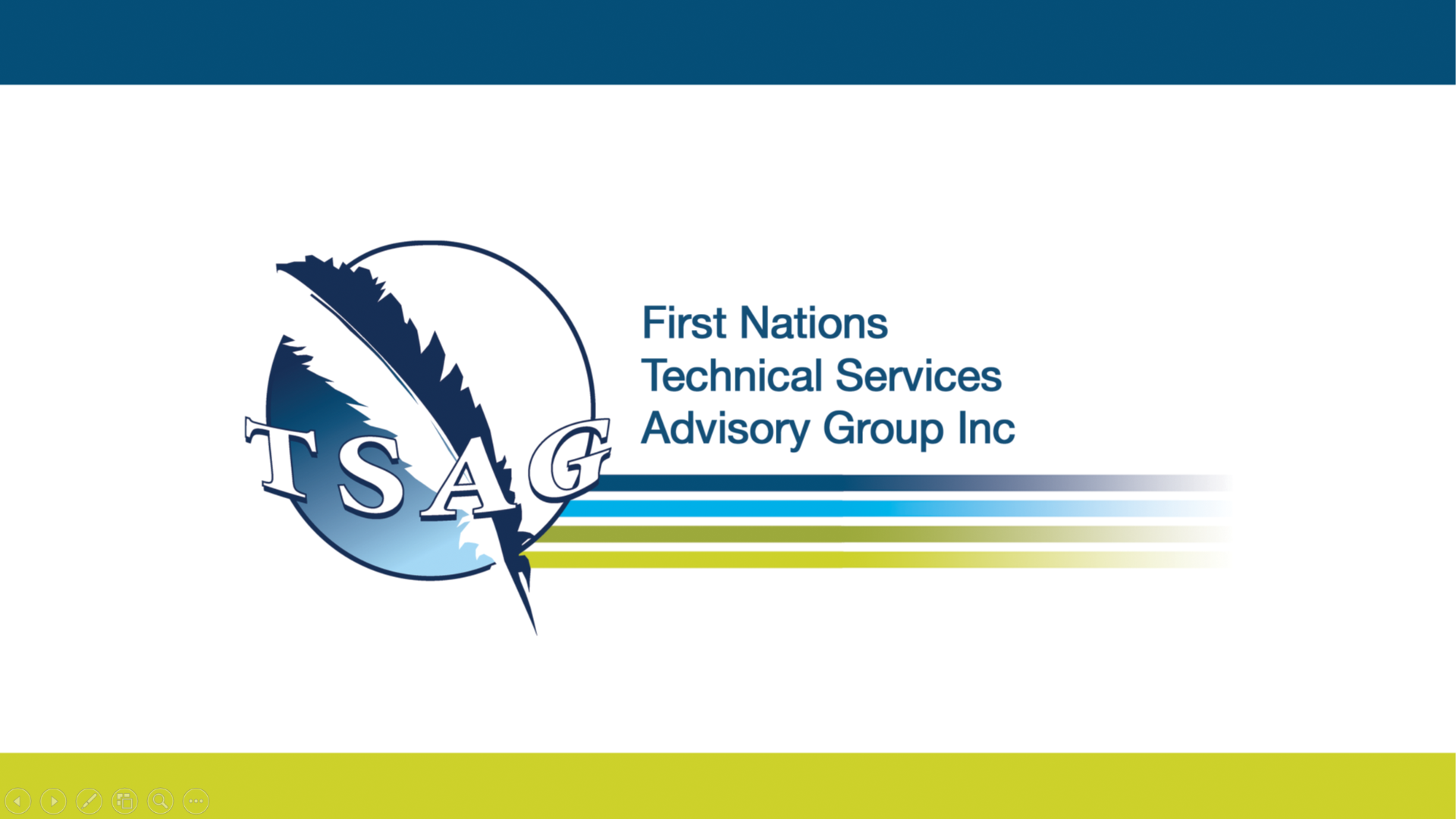 v
Fire Safety Course: Sun, Sun Summertime! Grades 10-12
First Nations
Technical Services
Advisory Group Inc.
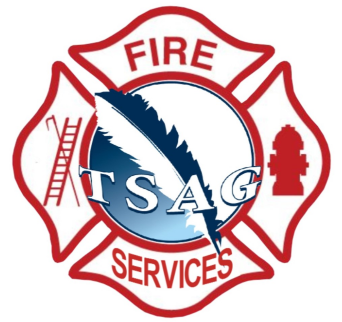 Fire Prevention is Everyone’s Responsibility
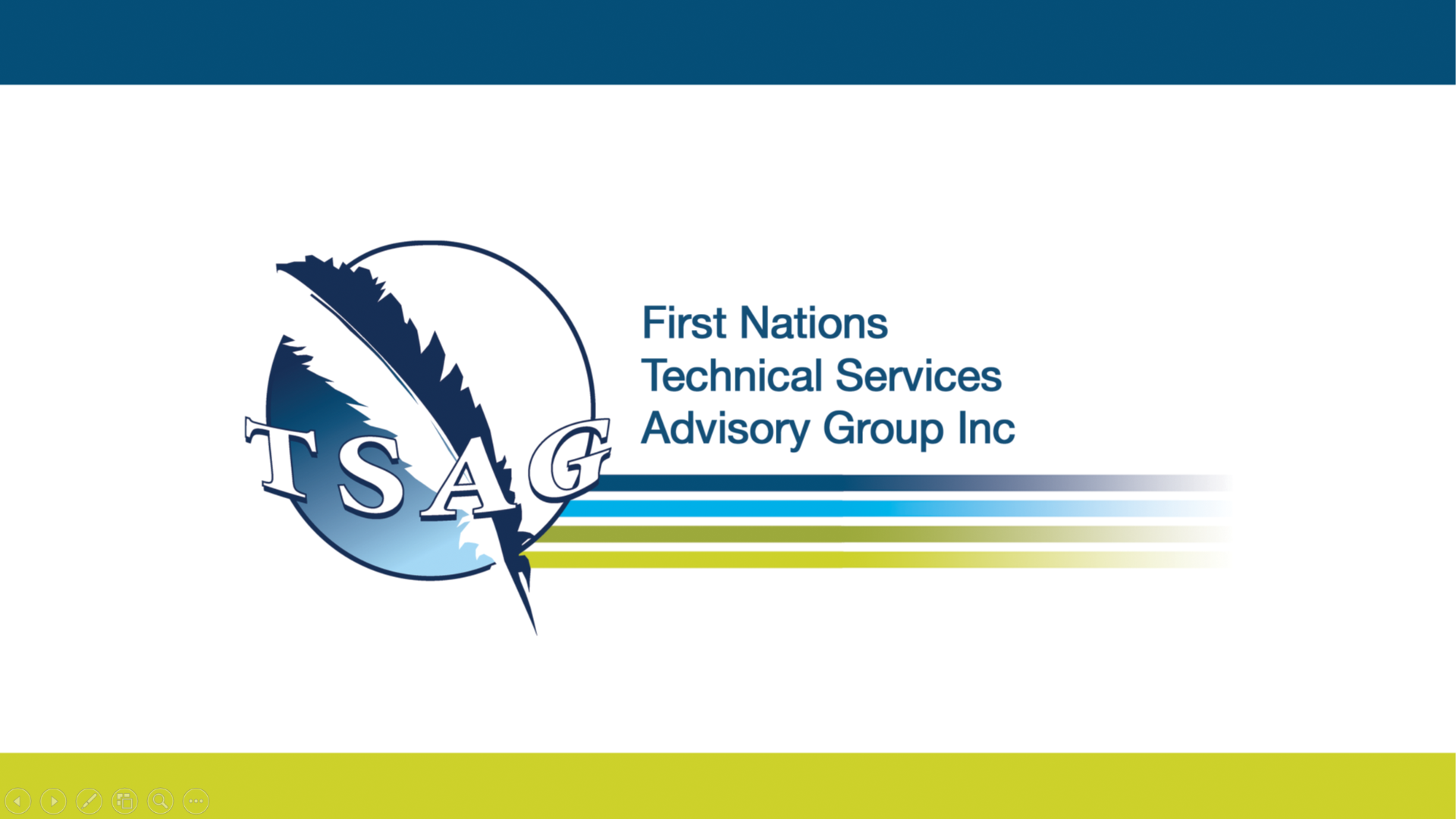 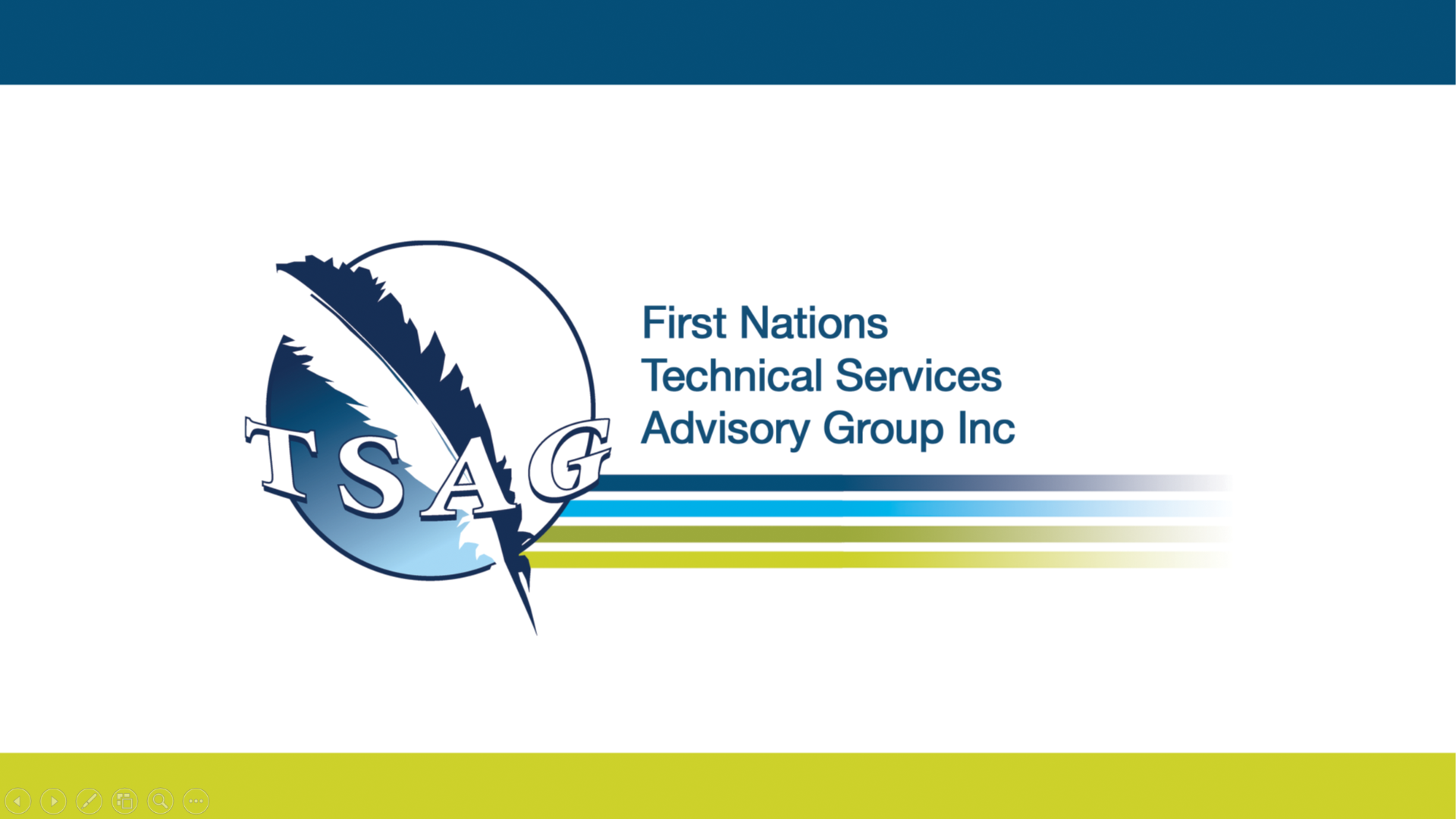 [Speaker Notes: Added]
Fire Ravages City of Fort McMurray, Alberta
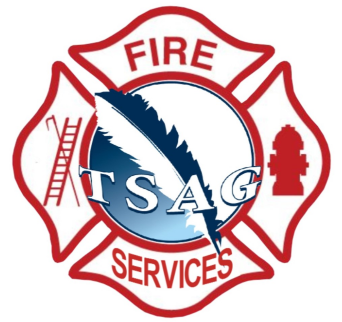 ABC News. (2016, May 4). Fire Ravages City of Fort McMurray, Alberta [Video]. YouTube. https://www.youtube.com/watch?v=sLz8qJhi054
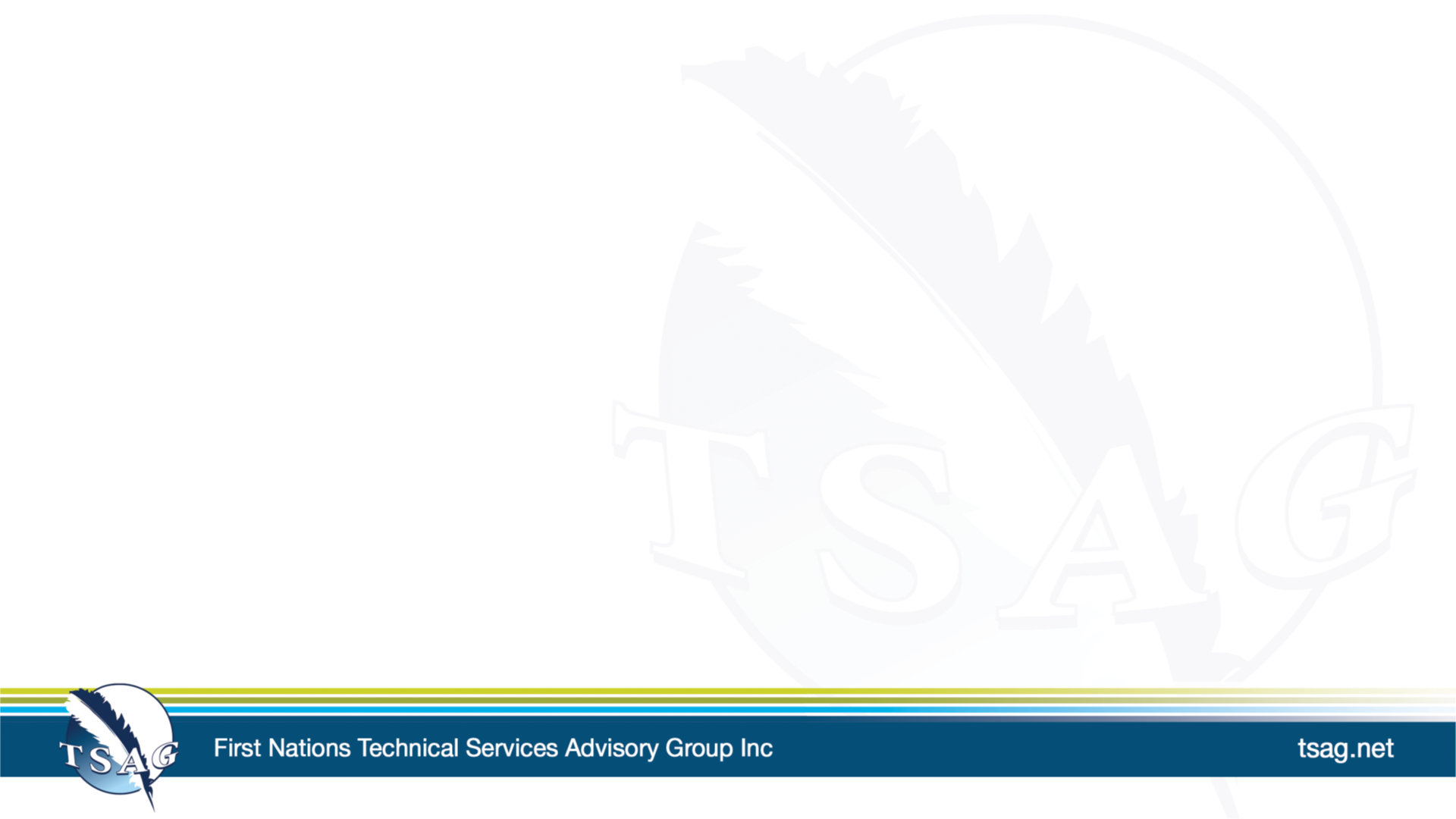 tsag.net
[Speaker Notes: On May 1, 2016, a wildfire began southwest of Fort McMurray, Alberta, Canada. On May 3, it swept through the community, forcing the largest wildfire evacuation in Alberta's history, with upwards of 88,000 people forced from their homes
Cost: $9.9 billion (direct and indirect costs)
Burned area: 589,552 ha (1,456,810 acres)
Buildings destroyed: 3,244

It is suspected to have been caused by humans in a remote area 15 km (9.3 mi) from Fort McMurray, but no official cause has been determined to date.

What is the first thing that comes to your mind when you see this video?

How do you think this fire impacted the community of Fort McMurray?

What do you think the impact to our community would be if a wildfire destroyed it or part of it?

Wikimedia Foundation. (2022, August 10). 2016 Fort McMurray wildfire. Wikipedia. Retrieved September 27, 2022, from https://en.wikipedia.org/wiki/2016_Fort_McMurray_wildfire]
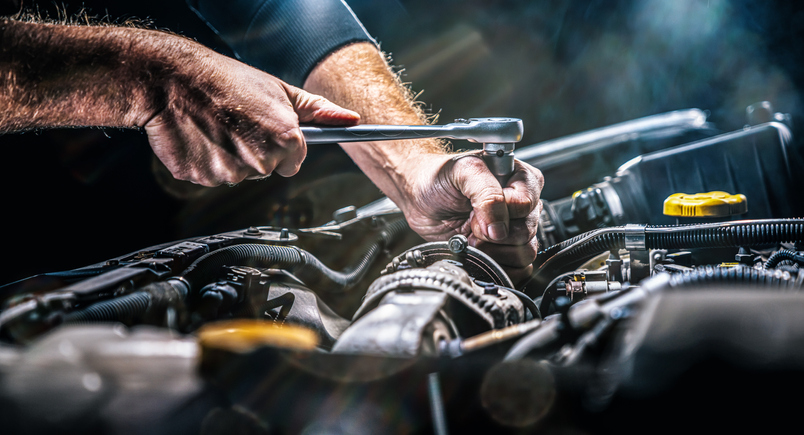 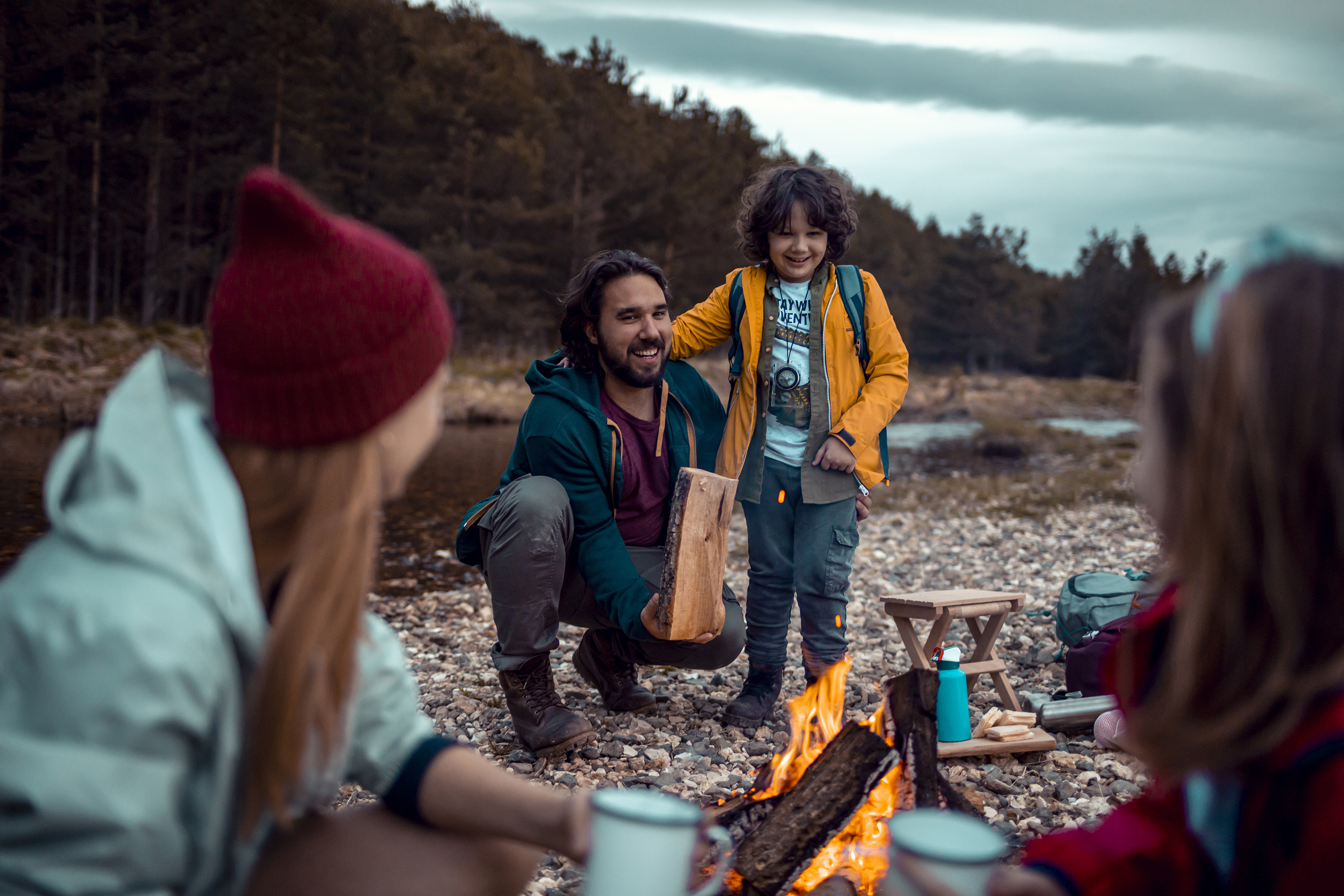 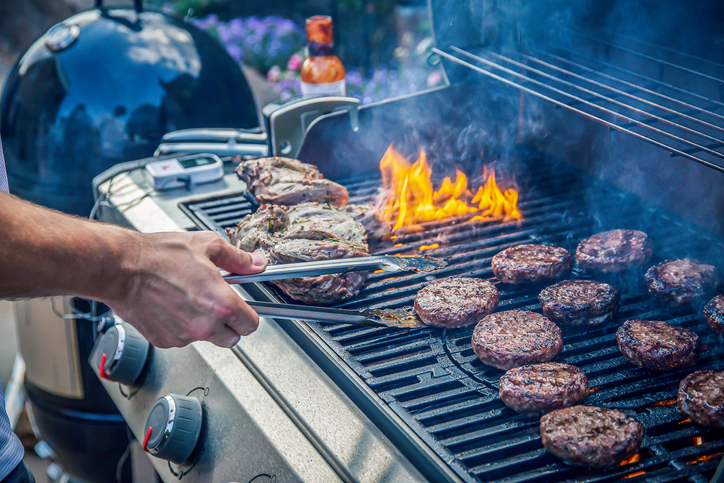 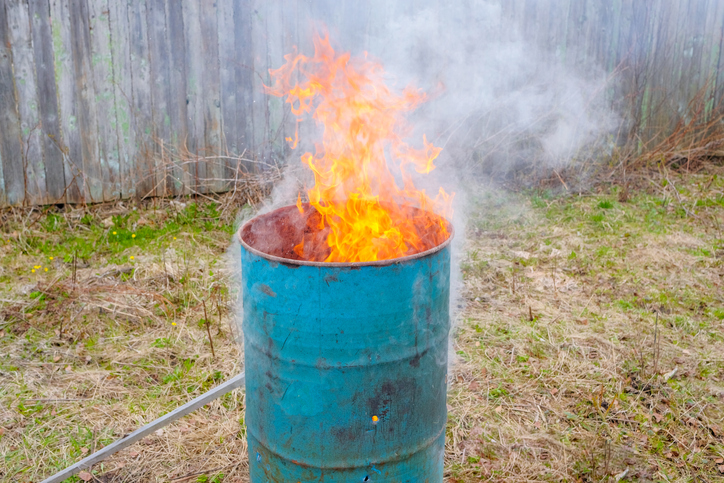 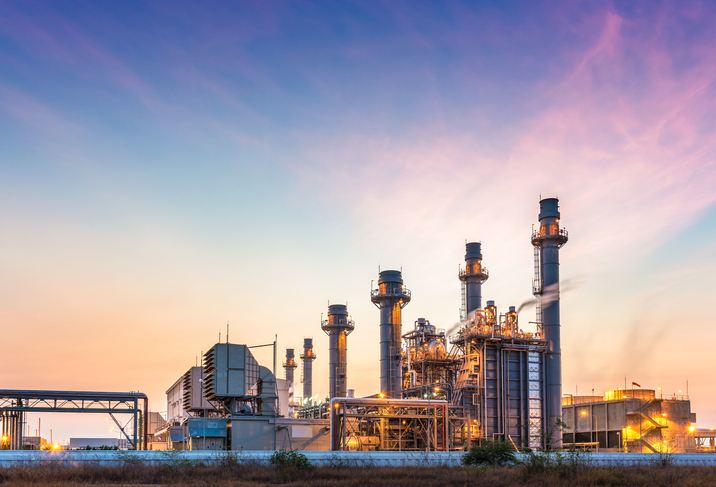 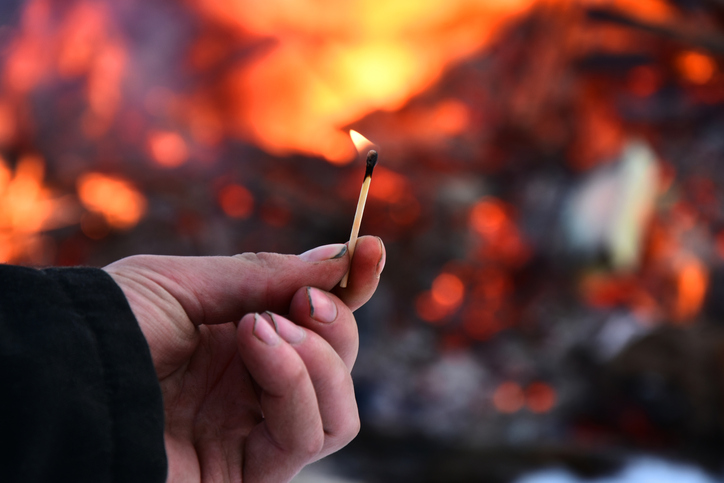 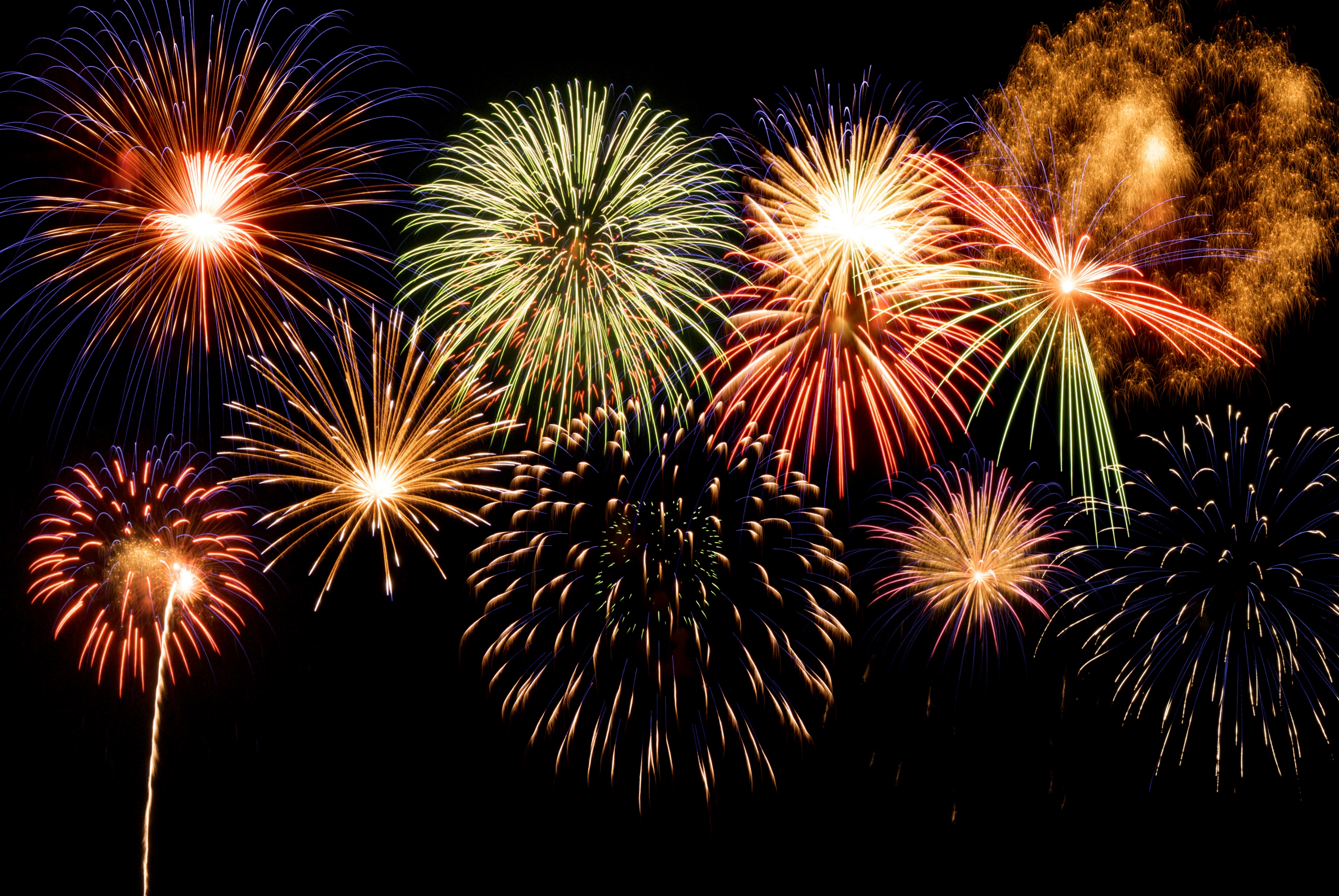 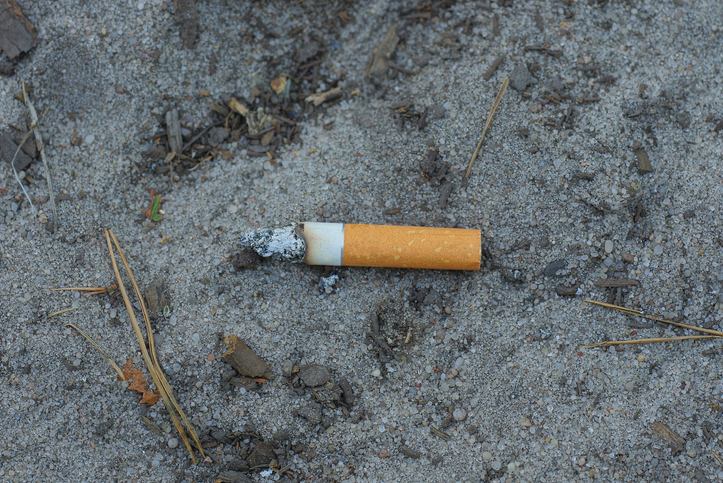 Causes of Wildfires
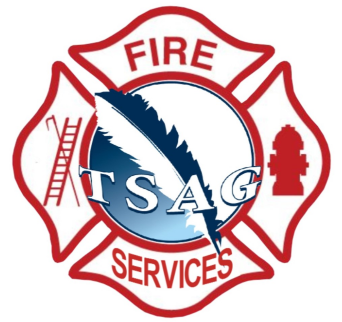 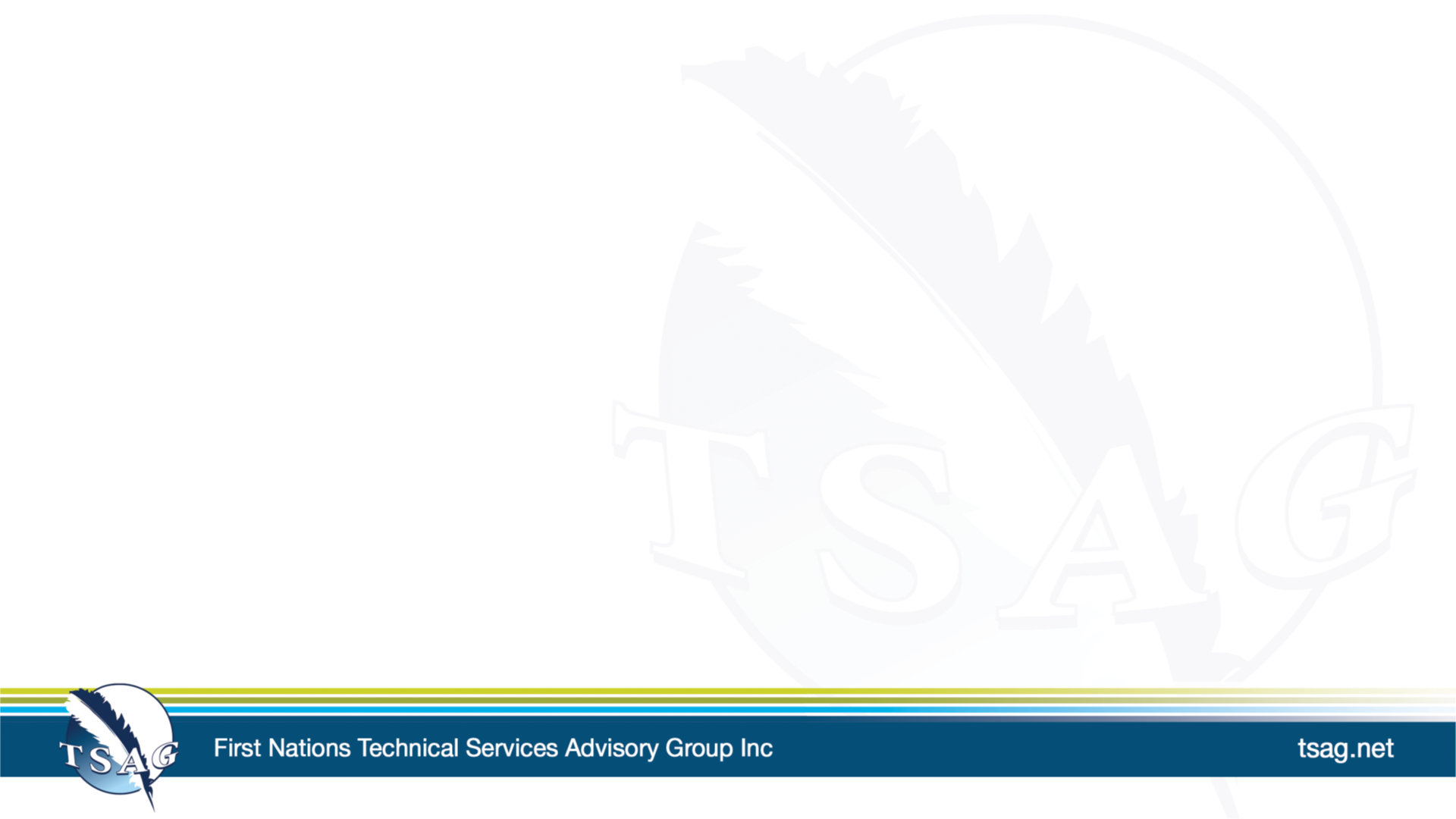 tsag.net
[Speaker Notes: Most common sources of human caused wildfires
Open burning
Vehicle and engine use
Industrial activity
Fireworks, sky-lanterns, outdoor flame lighting
Discarding burning items (cigarettes)
Arson

Human Activity causes approximately 40% of all wildfires]
FireSmart Home Ignition Zone
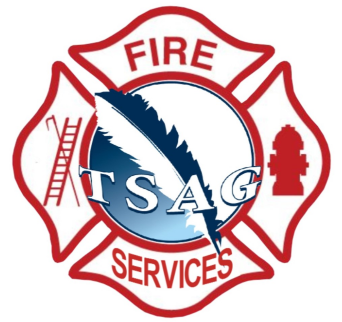 FireSmart Canada. (2018, June 20). FireSmart Home Ignition Zone [Video]. YouTube.
https://www.youtube.com/watch?v=k0ClodnHp2c&amp;t=74s
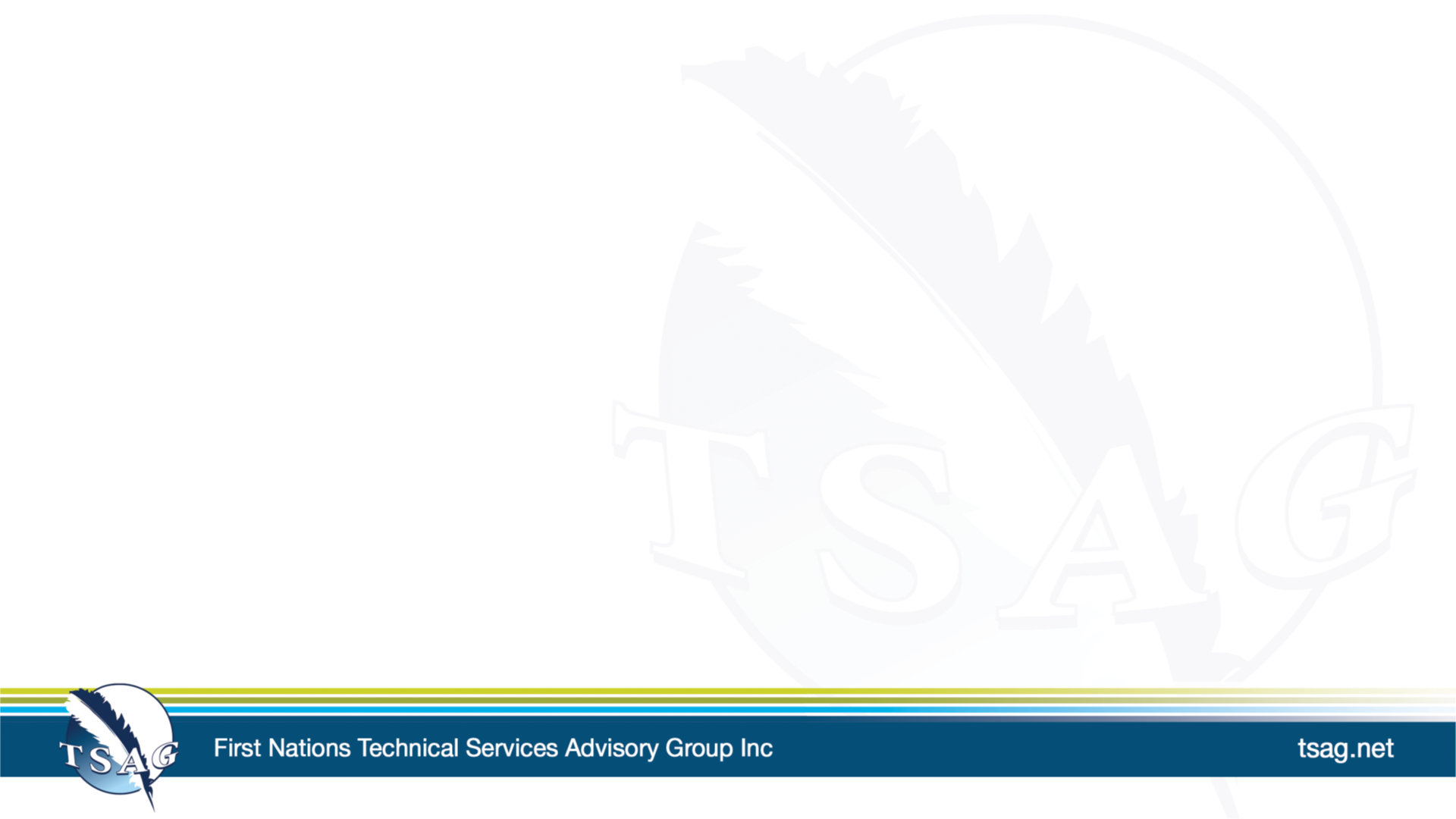 tsag.net
[Speaker Notes: What are some of the things you can do for your community?]
Last Minute Wildfire Checklist
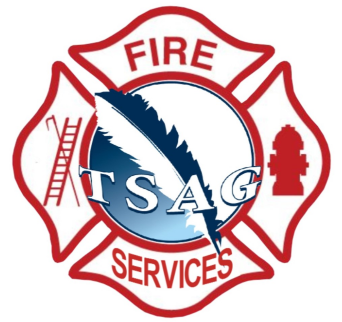 FireSmart Canada. (2020, June 25). Last-Minute Wildfire Checklist [Video]. YouTube.
https://www.youtube.com/watch?v=Oze9GLb1lMo&t=3s
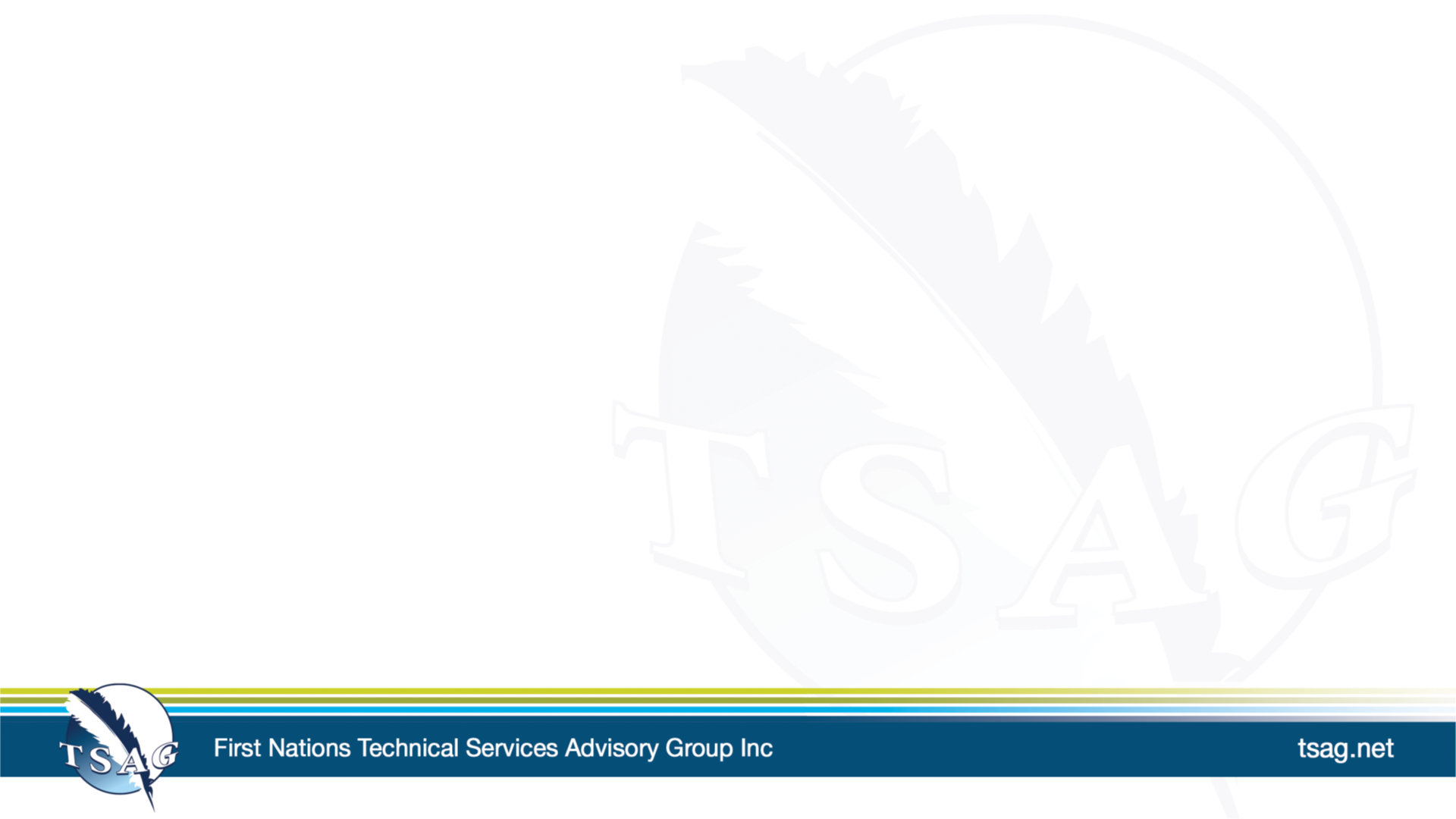 tsag.net